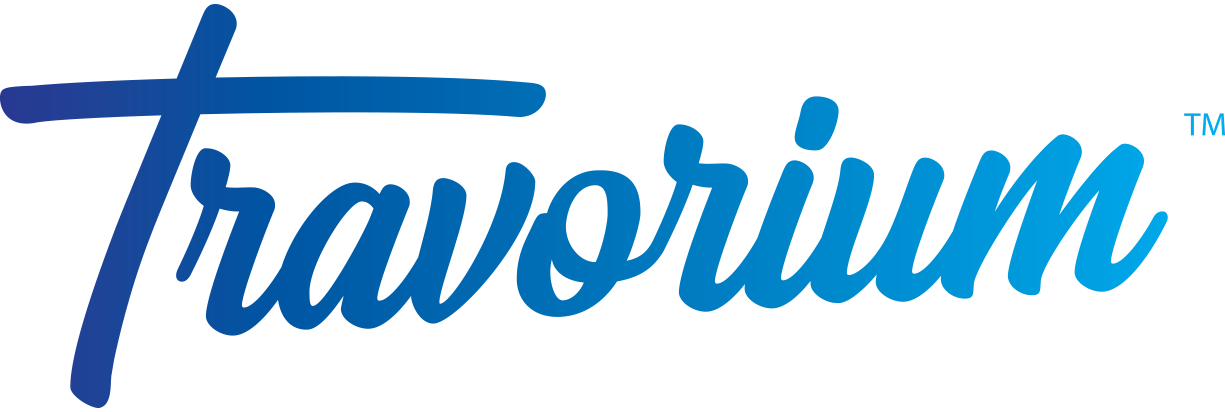 Travel More, Travel Better and Travel for less
Better Life Company
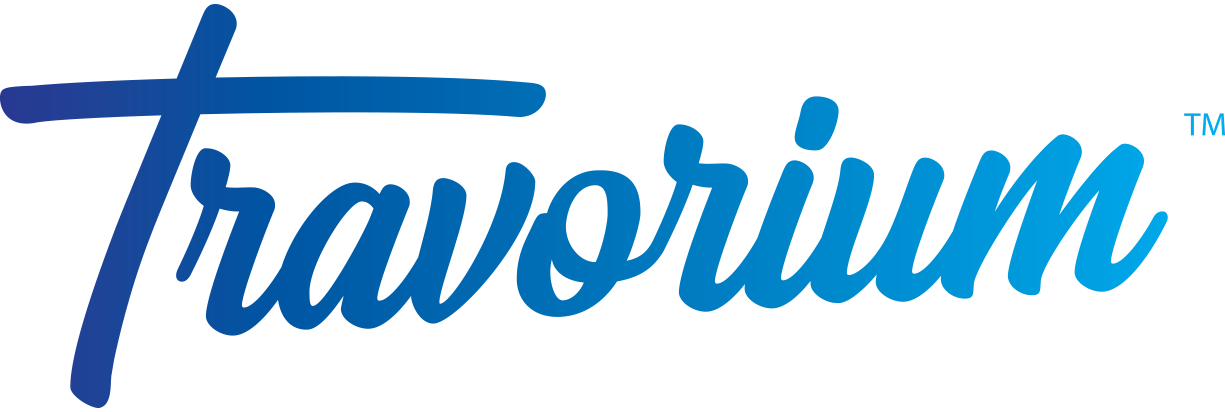 Decade in business - 2013
      March Starts our 2nd decade in business

Debt free 
      Travel inventory Pre-paid 2023
    
Commissions 
      Millions paid in commissions 

Global
      Business 
      Product 
      Opportunity
Temecula, California
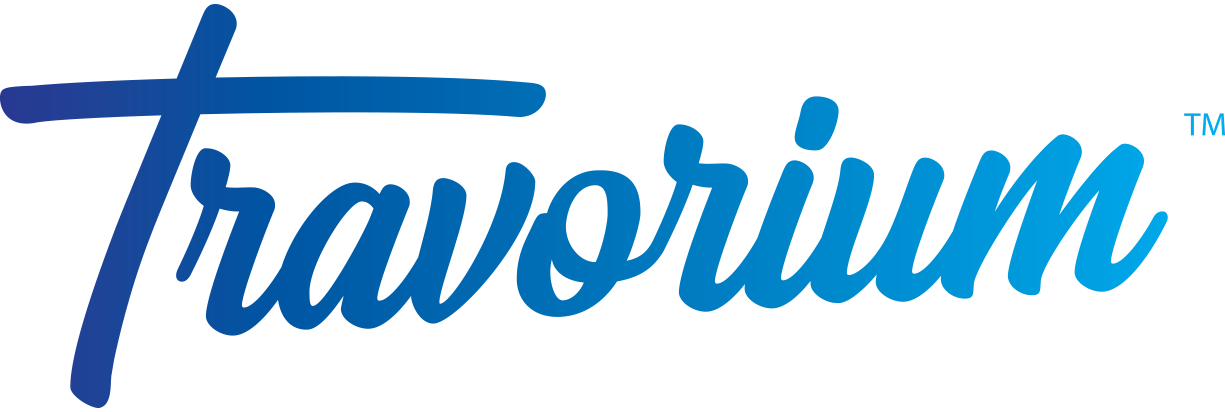 Travel Industry 
   
Estimated at 9 Trillion dollars in 2023 

Business of Dreams 

Easy to explain and fun to do 

Side Hustle / Home based business
Market Place  / timing / advantage
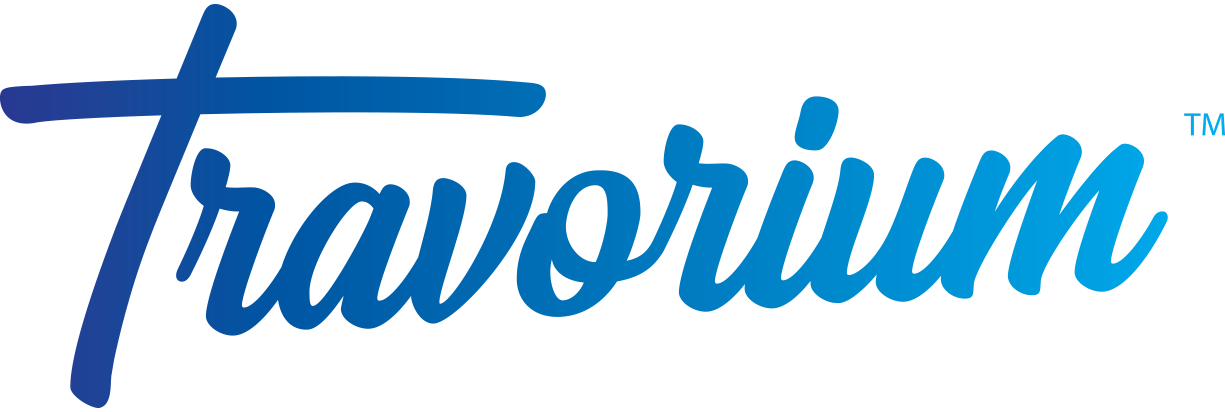 Better than Travel Agents Rates - 2,000,000 Hotels
Travorium Travel Site  vs. Retail Rates
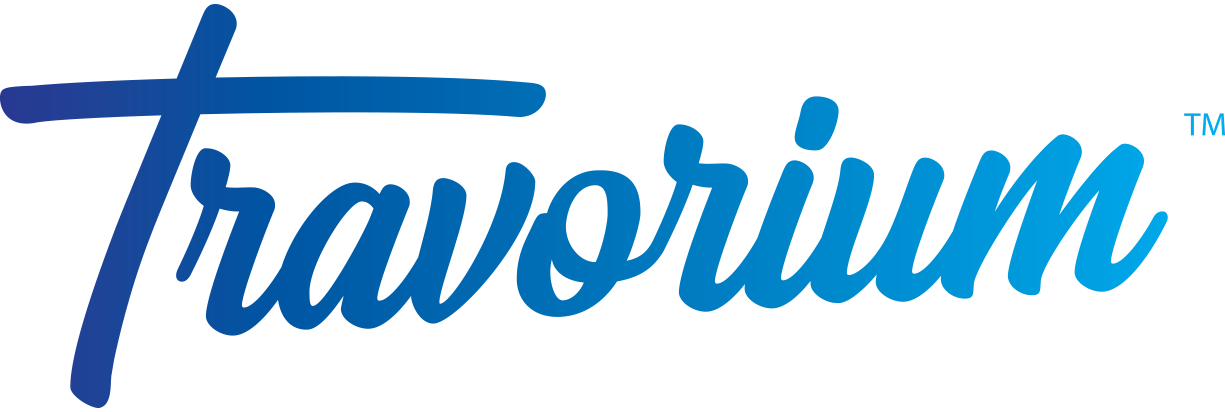 Save as much as 50%
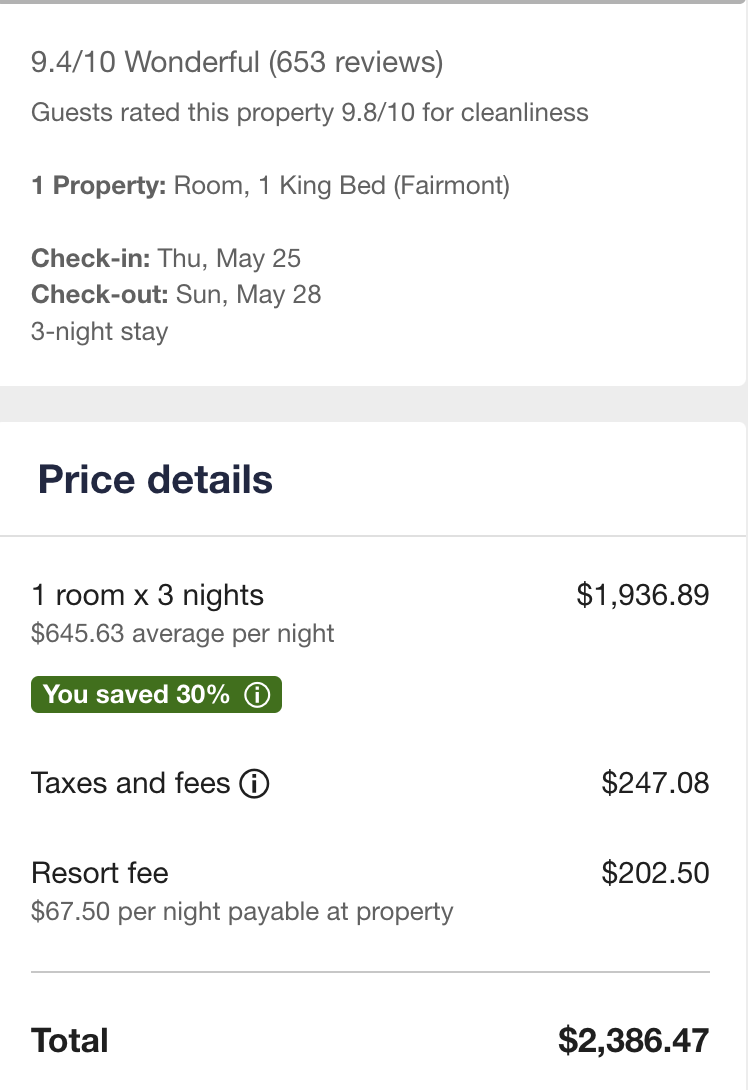 $1,256.57 Savings
World Tours 100 + Over Next 18 months
Montego Bay, Jamaica
Venice,  Italy
Dubai
Retail Rate: $799.00
Retail Rate: $1716.00
Retail Rate: $1,110.00
Travorium Rate: $99.00
Travorium Rate: $612.00
Travorium Rate: $360.00
5 Days 
Breakfast Included 
Glass Factory Tour 
Complimentary Water Shuttle
5 Star Hotel
6 Days 
Breakfast Daily
5 Star Resort
5 Days 
All-Inclusive
Getaways - 2,000 Resorts - 300,000 + weeks
Canary Islands
Cabo San Lucas
Orlando, Florida
Retail Rate: $899.00
Retail Rate: $1,299.00
Retail Rate: $1149.00
Travorium Rate: $7.00
Travorium Rate: $149.00
Travorium Rate: $142.00
8 Days / 7 nights 
1 Bedroom Suite
8 Days / 7 Nights
2 Bedroom Suite
Plus Tax
Plus Tax
Plus Tax
8 Days / 7 Nights
Studio
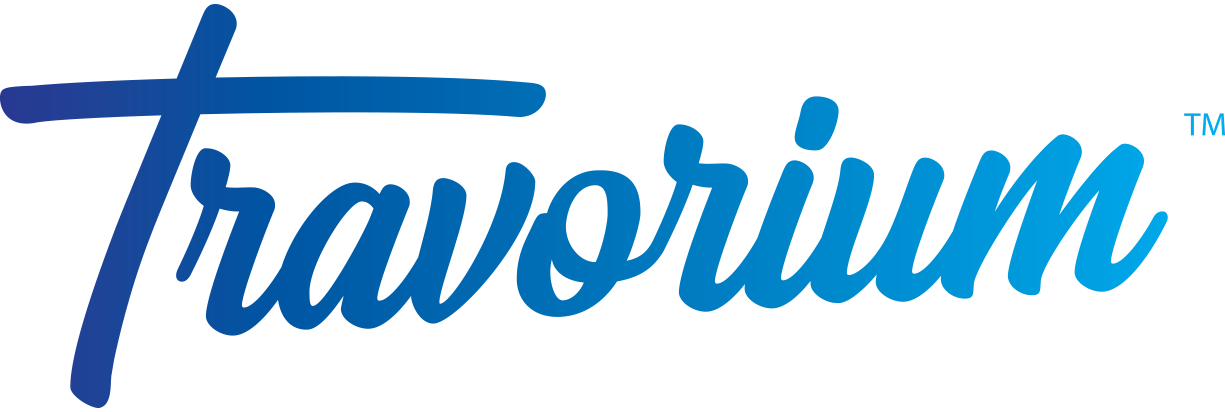 Silver membership - $69.95 
 Better Than Travel Agent Rates
$52.50 MONTHLY
Titanium Membership -$149.95 
 Better Than Travel Agent Rates
 World Tours - up t0 50% OFF retail 
 Getaways - up to 50% OFF retail 
 Incentive trip once a year
$75.00  monthly
Platinum membership -$269.95    
Better Than Travel Agent Rates
  World Tours - up to 80% off retail 
  Getaways - up to 80% off retail 
  Incentive trip once a year
$135.00  monthly
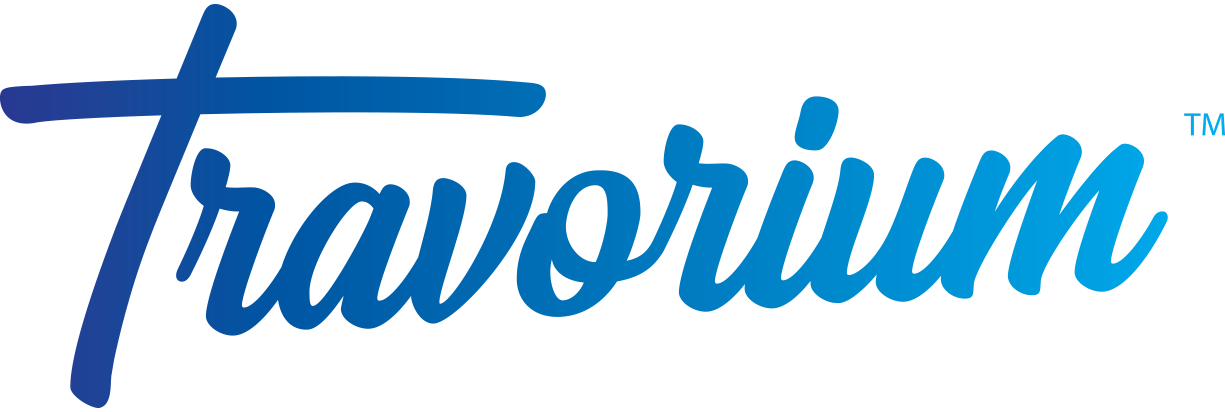 Partnership - $79.95 Annually
Website 
Back office 
Marketing videos 
Training 
Done for you product  
Tax advantages
2 x 2  Sales Team
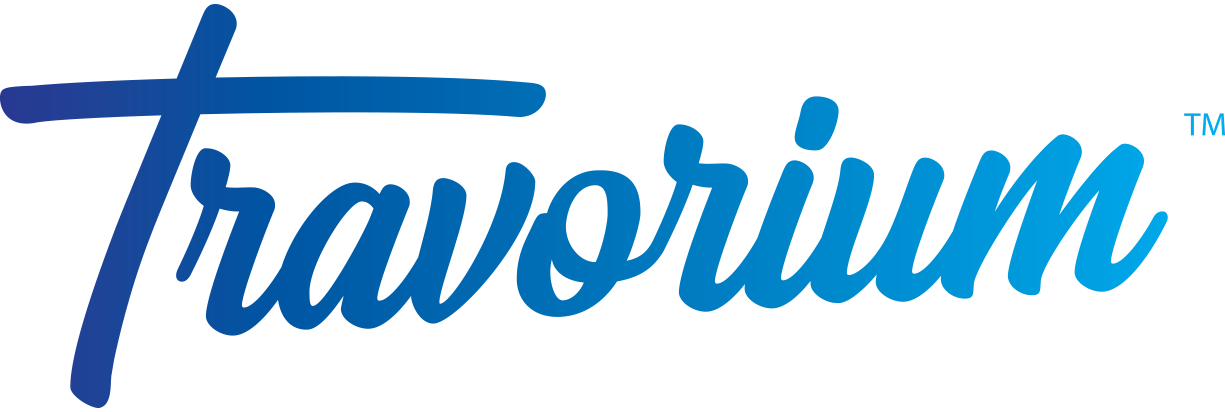 3  to Profit - Ability
Sales Team 1
Sales Team 2
188 Platinum Sales Each Sales Team = $80k - $100k + Annually
25 Platinum Sales Each Sales Team = $1,500 - $2,000 monthly
8 Platinum Sales Each Sales Team = $400 - $700 Monthly
63 Platinum Sales Each Sales Team = $30,000+ Annually
Earn up to $3,200 Daily Residual Pay
This not an income claim - Income is solely earned on the sale of membership
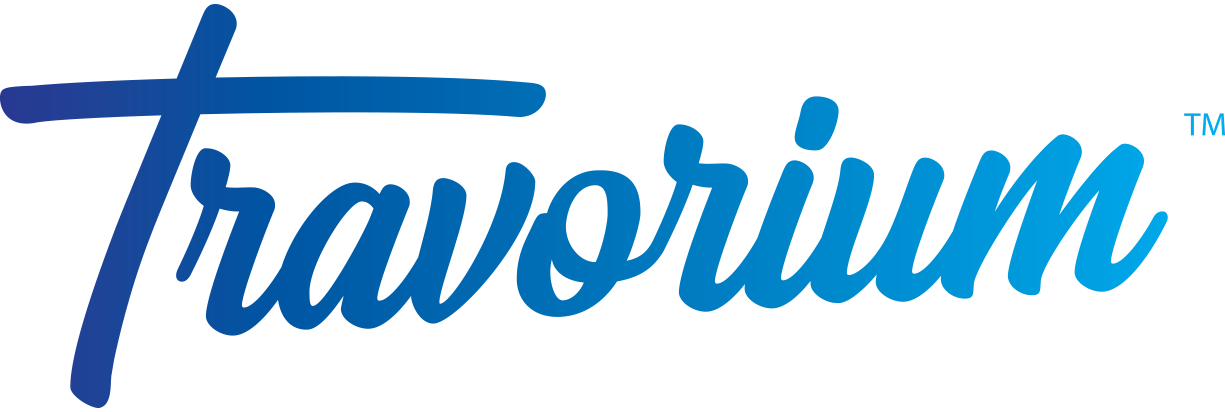 Ambassador lifestyle
Global Bonus pools / Louis Vuitton Experience / Vacations / awards
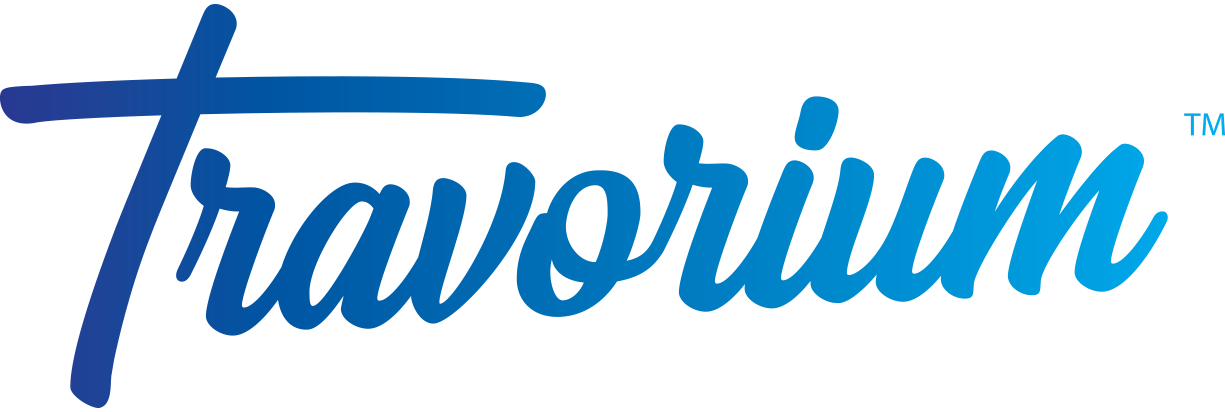 Better Life Company
“A Business opportunity showing people how to make money by showing others how to save money on travel”